LIPOPROTEINS
Because lipids are relatively insoluble in aqueous media,
They bind with soluble protein complexes called lipoproteins
Lipids can be derived from food (exogenous) or synthesized
in the body (endogenous). The water-soluble (polar)
groups of proteins, phospholipids and free cholesterol
face outwards and surround an inner insoluble (nonpolar)
core of triglyceride and cholesterol esters.
Lipoproteins are classified by their density,
which inversely reflects their size. The greater the lipid
to protein ratio, the larger their size and the lower the
density. Lipoproteins can be classified into five main
Groups are transported in body fluids as, often spherical,
Chylomicrons are the largest and least dense
lipoproteins and transport exogenous lipid from the
intestine to all cells.
 Very low-density lipoproteins (VLDLs) transport
endogenous lipid from the liver to cells.
 Intermediate-density lipoproteins (IDLs), which
are transient and formed during the conversion of
VLDL to low-density lipoprotein (LDL), are not
normally present in plasma.
The other two lipoprotein classes contain mainly
cholesterol and are smaller in size:
 Low-density lipoproteins are formed from VLDLs
and carry cholesterol to cells.
 High-density lipoproteins (HDLs) are the most
dense lipoproteins and are involved in the transport
of cholesterol from cells back to the liver (reverse
cholesterol transport). These lipoproteins can be
further divided by density into HDL2 and HDL3.
If a lipaemic plasma sample, for example after a
meal, is left overnight at 4°C, the larger and less dense
chylomicrons form a creamy layer on the surface. The
smaller and denser VLDL and IDL particles do not rise,
and the sample may appear diffusely turbid. The LDL
and HDL particles do not contribute to this turbidity
because they are small and do not scatter light. Fasting
plasma from normal individuals contains only VLDL,
LDL and HDL particles.
In some cases of hyperlipidaemia, the lipoprotein
patterns have been classified (Fredrickson’s
classifi cation) according to their electrophoretic
mobility. Four principal bands are formed, based on
their relative positions, by protein electrophoresis,
namely α (HDL), pre-β (VLDL),β(LDL) and
chylomicrons
Intermediate-density lipoproteins in excess may
produce a broad b-band. Some individuals with
hyperlipidaemia may show varying electrophoretic
patterns at different times.
Ultracentrifugation (separation based upon particle
 density) or electrophoretic techniques
are rarely used in routine clinical practice as these
may require completed apparatus and experienced
operators. Instead, the lipoprotein composition
of plasma may be inferred from standard clinical
laboratory lipid assays. As fasting plasma does not
normally contain chylomicrons, the triglyceride
content reflects VLDL. Furthermore, generally about
70 per cent of plasma cholesterol is incorporated as
LDL and 20 per cent as HDL. The latter particles,
because of their high density, can be quantified
by precipitation techniques that can assay their
cholesterol content by subtraction, although direct
HDL assays are now often used.
Lipoprotien has been found. similar in lipid composition
to LDL but has a higher protein content. One of its
proteins, called apolipoprotein (a), shows homology to
plasminogen and may disrupt fibrinolysis, thus evoking
a thrombotic tendency. The plasma concentration of
Lp(a) is normally less than 0.30 g/L and it is thought to
be an independent cardiovascular risk factor.
The proteins associated with lipoproteins are called
apolipoproteins (apo). ApoA (mainly apoA1 and apoA2)
is the major group associated with HDL particles. The
apoB series (apoB100) is predominantly found with
LDL particles and is the ligand for the LDL receptor.
Low-density lipoprotein has one molecule of apoB100
per particle. Some reports have suggested that the
plasma apoA1 to apoB ratio may be a useful measure of
cardiovascular risk (increased if the ratio is less than 1)
and it is not significantly influenced by the fasting status
of the patient. The apoC series is particularly important
in triglyceride metabolism and, with the apoE series,
freely interchanges between various lipoproteins.
Lipoprotein-associated phospholipase A2 [also
called platelet-activating factor acetylhydrolase (PAFAH)]
is present mainly on LDL and to a lesser degree
HDL. It is produced by inflammatory cells and is
involved in atherosclerosis formation and levels are
associated with increased risk of coronary artery
disease and stroke.
High-density lipoprotein
The transport of cholesterol from non-hepatic cells
to the liver involves HDL particles, in a process called
reverse cholesterol transport . The HDL is
synthesized in both hepatic and intestinal cells and
secreted from them as small, nascent HDL particles
rich in free cholesterol, phospholipids, apoA and
apoE. If the plasma concentration of VLDL or
chylomicrons is low, apoC is also carried in HDL, but
as the plasma concentrations of these lipoproteins rise,
these particles take up apoC from HDL. In addition,
HDL can be formed from the surface coat of VLDL
and chylomicrons. Various factors control the rate of
HDL synthesis, including oestrogens, thus explaining
why plasma concentrations are higher in menstruating
women than in menopausal women or men.
The enzyme lecithin–cholesterol acyltransferase
(LCAT) is present on HDL and catalyses the
esterifi cation of free cholesterol and is activated by
apoA1, the predominant apolipoprotein of HDL.
Some HDL particles also contain apoA2. Most of this
esterified cholesterol is transferred to LDL, VLDL
and chylomicron remnants and thus ultimately
reaches the liver. Some may be stored within the core
of the HDL particle and taken directly to the liver.
Cholesterol ester transfer protein (CETP) is involved
in these processes.
High-density lipoprotein cholesterol is
cardioprotective not only because of the reverse
cholesterol transport system, which helps to remove
cholesterol from the peripheral tissues, but also
because of the mechanisms that include increased
atherosclerotic plaque stability, protection of LDL from
oxidation, and maintaining the integrity of the vascular
endothelium.
A plasma HDL cholesterol concentration of less
than 1.0 mmol/L  increased cardiovascular risk
and can be raised by various lifestyle changes, such as
smoking cessation, regular exercise and weight loss.
The fibrate drugs or nicotinic acid are sometimes used
if these measures fail . A low HDL cholesterol
concentration is associated with diabetes mellitus type
Chylomicron syndrome
This can be due to familial lipoprotein lipase deficiency,
an autosomal recessive disorder affecting about 1 in
1 000 000 people. 
 Lipoprotein lipase is involved in the exogenous lipoprotein pathway
by hydrolysing chylomicrons to form chylomicron
remnants, and also in the endogenous pathway by
converting VLDL to IDL particles.
Presentation as a child with abdominal pain (often
with acute pancreatitis) is typical. There is probably no
increased risk of coronary artery disease. Gross elevation
of plasma triglycerides due to the accumulation
of un cleared chylomicron particles occurs , Lipid stigmata include eruptive xanthomata,
hepatosplenomegaly and lipaemia retinalis 
Other variants of the chylomicrone syndrome
include circulating inhibitors of lipoprotein lipase apo C3
and deficiency of its physiological activator apoC2.
Apolipoprotein C2 deficiency is also inherited as an
autosomal recessive condition affecting about 1 in
1 000 000 people.
Treatment of the chylomicron syndrome involves
a low-fat diet, aiming for less than 20 g of fat a day, if
possible, although compliance on such a diet may be
difficult. Some clinicians supplement the diet with
medium-chain triglycerides and also give 1 per cent of
the total calorie intake as linoleic acid.
In cases of apoC2 deficiency, fresh plasma may
temporarily restore plasma apoC2 levels. To conf rm
the diagnosis of familial lipoprotein lipase deficiency,
plasma lipoprotein lipase can be assayed after the
intravenous administration of heparin, which releases
the enzyme from endothelial sites. The assay is
complicated in that other plasma lipases (hepatic lipase
and phospholipase, for example) contribute to the
overall plasma lipase activity. Inhibition of lipoprotein
lipase can be performed using protamine, high saline
concentrations or specific antibodies and its overall
activity can be calculated by subtraction.
If apoC2 deficiency is suspected, the plasma
concentrations of this activator can be assayed.
Familial hypercholesterolaemia
This condition is usually inherited as an autosomal
dominant trait and was described by Goldstein and
Brown. The inheritance of one mutant gene that
encodes for the LDL receptor affects about 1 in every
500 people (more common in certain groups such
as Afrikaners and French Canadians), resulting in
At least five types of mutation of the LDL receptor
have been described, resulting in reduced synthesis,
failure of transport of the synthesized receptor to the
Golgi complex within the cell, defective LDL binding or
inadequate expression or defective recycling of the LDL
receptor at the cell surface.
familial hypercholesterolaemia (FH) is defined as
a plasma cholesterol concentration of more than
7.5 mmol/L in an adult (more than 6.7 mmol/L in
children under 16 years) or a plasma LDL cholesterol
concentration of more than 4.9 mmol/L in an adult
in the presence of tendon xanthoma. plus a family history of either an elevated plasma
cholesterol concentration of more than 7.5 mmol/L in
a fi rst-degree or second-degree relative or myocardial
infarction below the age of 50 years in a fi rst-degree
relative or below the age of 60 years in a second-degree
relative.
Typically, patients manifest severe hypercholesterolaemia,
with a relatively normal plasma triglyceride
concentration in conjunction with xanthomata, which
can affect the back of the hands, elbows, Achilles tendons
or the insertion of the patellar tendon into the pretibial
tuberosity . Premature cardiovascular
disease is often observed, along with premature corneal arc
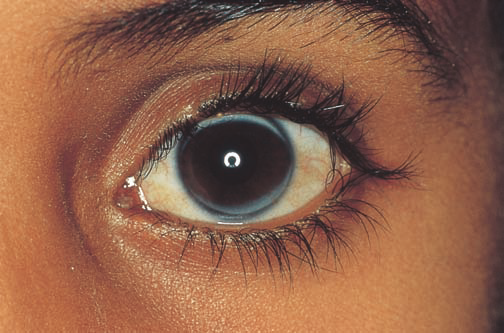 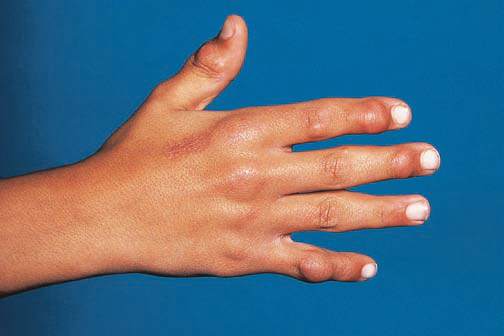 The diagnosis of FH is usually obvious from the
markedly elevated plasma cholesterol concentration
and the presence of tendon xanthomata in the patient or
first-degree relation. The diagnosis may not be so clear
cut in patients without the lipid stigmata. A functional
assay of the LDL receptors has recently been described
using cultured lymphocytes, but this has not yet gained
wide routine acceptance.
Homozygous FH can be very severe. There is a
considerable risk of coronary artery disease, aortic
stenosis and early fatal myocardial infarction before
the age of 20 years. Florid xanthoma occurs in
childhood including tendon, planar and cutaneous
types. Atheroma of the aortic root may manifest before
puberty, associated with coronary ostial stenosis.
Familial defective apoB3500
This condition is due to a mutation in the apoB gene
resulting in a substitution of arginine at the 3500 amino
acid position for glutamine. Apolipoprotein B is the
ligand upon the LDL particle for the LDL receptor. It
may be indistinguishable clinically from FH and is also
associated with hypercholesterolaemia and premature
coronary artery disease. The treatment is similar to that
for heterozygote FH.
Familial combined hyperlipidaemia
In familial combined hyperlipidaemia (FCH), the plasma
lipids may elevated, plasma cholesterol concentrations
often being between 6 mmol/L and 9 mmol/L and plasma
triglyceride between 2 mmol/L and 6 mmol/L. The
 Familial combined hyperlipidaemia may
be inherited as an autosomal dominant trait . About 0.5 per cent of the European
population is affected, and there is an increased
incidence of coronary artery disease in family members.
metabolic defect is unclear, although plasma apoB
is often elevated due to increased synthesis; LDL and
VLDL apoB concentration is increased. The synthesis of
VLDL triglyceride is increased in FCH and there may
also be a relationship with insulin resistance.
The diagnosis of FCH is suspected if there is a
family history of hyperlipidaemia, particularly if family
members show different lipoprotein phenotypes. There
is often a family history of cardiovascular disease.
However, the diagnosis can be difficult and it sometimes
needs to be distinguished from FH (xanthomata
are not usually present in FCH) and familial
hypertriglyceridaemia
Familial hypertriglyceridaemia
Familial hypertriglyceridaemia is often observed with low
HDL cholesterol concentration. The condition usually
develops after puberty and is rare in childhood. The exact
metabolic defect is unclear, although overproduction of
VLDL or a decrease in VLDL conversion to LDL is likely.
There may be an increased risk of cardiovascular disease.
Acute pancreatitis may also occur, and is more likely
when the concentration of plasma triglycerides is more
than 10 mmol/L. Some patients show hyperinsulinaemia
and insulin resistance. Dietary measures, and sometimes
lipid-lowering drugs such as the fibrates or w-3 fatty
acids, are used to treat the condition
Type III hyperlipoproteinaemia
This condition is also called familial dysbetalipoproteinaemia
or broad b-hyperlipidaemia. The underlying biochemical defect is one of a reduced: 
clearance of chylomicron and VLDL remnants. The
name broad b-hyperlipidaemia is sometimes used
because of the characteristic plasma lipoprotein
electrophoretic pattern that is often observed (the
broad b-band that is seen being remnant particles).

The mechanism for the disorder seems to be that
apoE2-bearing particles have poor binding to the
apoB/E (remnant) receptor and thus are not effectively cleared from the circulation.
A concurrent increase
in plasma VLDL concentration also seems necessary
for the condition to be expressed, such as might occur
in diabetes mellitus, hypothyroidism or obesity. Some
patients may show either an autosomal recessive or a
dominant mode of inheritance of the condition.
The palmar striae (palmar xanthomata) are
considered pathognomonic for the disorder, but
tuberoeruptive xanthomata, typically on the elbows and
knees, xanthelasma and corneal arcus have also been
described in this condition. Peripheral vascular disease
is a typical feature of this hyperlipidaemic disorder, as
is premature coronary artery disease.
Plasma lipid determination frequently reveals
hypercholesterolaemia and hypertriglyceridaemia,
often in similar molar proportions with plasma
concentrations of around 9–10 mmol/L. Plasma HDL
cholesterol concentration is usually low. Plasma LDL
concentration may also be low due to the fact that there
is reduced conversion from IDL particles, although it
may also be normal or elevated.
Polygenic hypercholesterolaemia
This is one of the most common causes of a raised
plasma cholesterol concentration. This condition is
the result of a complex interaction between multiple
environmental and genetic factors. In other words, it
is not due to a single gene abnormality, and it is likely
that it is the result of more than one metabolic defect.
There is usually either an increase in LDL production
or a decrease in LDL catabolism.  The plasma cholesterol concentration
is usually either mildly or moderately elevated. An
important negative clinical finding is the absence of
tendon xanthomata, the presence of which would tend
to rule out the diagnosis. Usually less than 10 per cent of
first-degree relations have similar lipid abnormalities,
compared with FH or FCH in which about 50 per cent
of first-degree family members are affected. There may
also be a family history of premature coronary artery
disease. Individuals may have a high intake of dietary
fat and be overweight.
Hyperalphalipoproteinaemia
Hyperalphalipoproteinaemia results in elevated
plasma HDL cholesterol concentration and can be
inherited as an autosomal dominant condition or, in
some cases, may show polygenic features. The total
plasma cholesterol concentration can be elevated,
with normal LDL cholesterol concentration. There is
no increased prevalence of cardiovascular disease in
this condition; in fact, the contrary probably applies,
with some individuals showing longevity. Plasma HDL
concentration is thought to be cardioprotective .
Some causes of raised plasma
high-density lipoprotein (HDL) cholesterol
Primary
Hyperalphalipoproteinaemia
Cholesterol ester transfer protein deficiency
Secondary
High ethanol intake
Exercise
Certain drugs, e.g. estrogens,
 fibrates, nicotinic acid,
statins, phenytoin, rifampicin
Causes of low plasma highdensity
lipoprotein (HDL) cholesterol
Primary
Familial hypoalphalipoproteinaemia
ApoA1 abnormalities
Tangier’s disease
Lecithin–cholesterol acyltransferase (LCAT)
 deficiency
Fish-eye disease
Secondary
Tobacco smoking
Obesity
Poorly controlled diabetes mellitus
Insulin resistance and metabolic syndrome
Chronic kidney disease
Certain drugs, e.g. testosterone, probucol, b-blockers without intrinsic sympathomimetic activity) ,
progestogens, anabolic steroids, bexarotene
Some important causes of secondary hyperlipidaemia
Predominant hypercholesterolaemia
Hypothyroidism
Nephrotic syndrome
Cholestasis, e.g. primary biliary cirrhosis
Acute intermittent porphyria
Anorexia nervosa/bulimia
Certain drugs or toxins, e.g. ciclosporin and
chlorinated hydrocarbons
Predominant hypertriglyceridaemia
Alcohol excess
Obesity
Diabetes mellitus and metabolic syndrome
Certain drugs, e.g. estrogens, b-blockers (without
intrinsic sympathomimetic activity), thiazide diuretics,
acitretin, protease inhibitors, some neuroleptics and
glucocorticoids
Chronic kidney disease
Some glycogen storage diseases, e.g. von Gierke’s
type I
Systemic lupus erythematosus
Paraproteinaemia